Immunological mechanisms and infections of the alimentary tract
Why Mucosal Immunology?
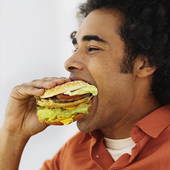 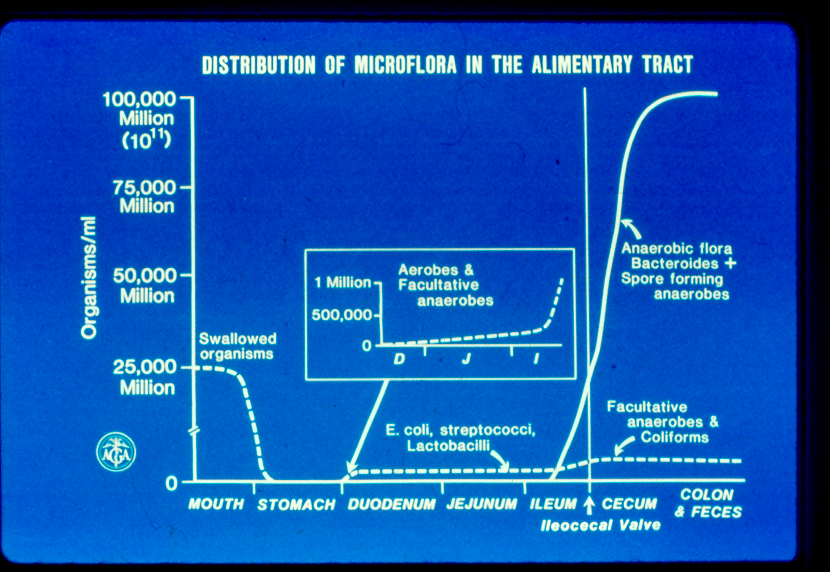 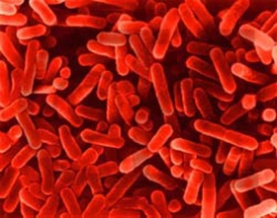 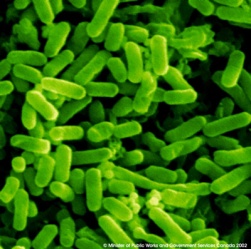 Oral candidiasis
Gastric: Helicobacter pylori
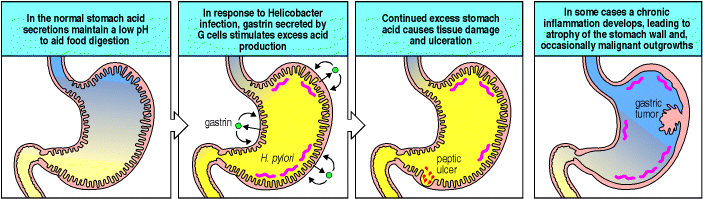 Traveller’s diarrhoea.
Main causes		
Escherichia coli (E coli)
Shigella
Salmonella
Cholera
Rotavirus 
Norovirus
Giardia
Norovirus
acute gastroenteritis <3 days
incubation 24-48 hours
Faeco-oral transmission
May be infectious for up to 2 weeks
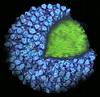 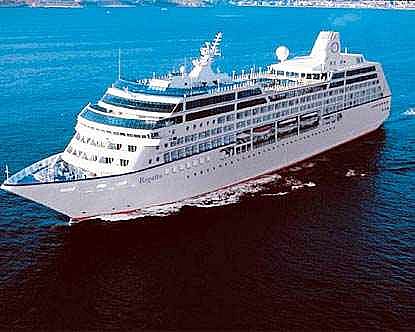 NORWALK VIRUS GASTROENTERITIS ABOARD A CRUISE SHIP: AN OUTBREAK ON FIVE CONSECUTIVE CRUISES 
ROBERT A. GUNN1, WILLIAM A. TERRANOVA1, HARRY B. GREENBERG2, JOHN YASHUK1, G. WILLIAM GARY3, JOY G. WELLS1, PHILIP R. TAYLOR1 and ROGER A. FELDMAN1
CHOLERA: Vibrio cholerae
MILD……..FULL BLOWN
Liquid stool…….coma in 4-12 hours
Peristalsis …..gurgling
Rice water stools
Salt and water loss
Hypovolaemic shock
Cholera - treatment
Fluid replacement
Salt 
Water
Sugar
IV fluids
E coli
STRAINS AND TOXINS
Enterotoxigenic: 
Cholera like toxin 
watery diarrhoea
Enterohaemorrhagic: 
EO157/H7
Verotoxin/shigatoxin
Haemolytic uraemic syndrome
Enteropathogenic: EPEC 
nurseries
Enteroinvasive: 
shigella like illness
bloody diarrhoea
megacolon
E coli
Route
School trips to farms
Unpasteurised milk
Burgers
Treatment
Supportive usually
Severe infection: 
antibiotics
Superbugs for the 21st century
Superbug kills almost as many as die on roads
By Celia Hall, Medical Editor
Last Updated: 1:12AM BST 06/04/2007
Deaths from the hospital superbug, Clostridium difficile, are fast approaching the number of road fatalities, an expert says today.  He says that patients due to have routine operations should be screened for the bug in an attempt to stop the rise in infections.  Dr John Starr, reader in geriatric medicine at the University of Edinburgh, says that cases of C difficile rose by 5.5 per cent over a year while MRSA cases fell by 4.3 per cent.  "With more than 2,200 deaths attributed to C difficile in death certificates in England and Wales, the mortality rate is fast approaching that for road traffic accidents and is now around half that for suicide," he says in the British Medical Journal.
Road deaths in 2004 were 2,915
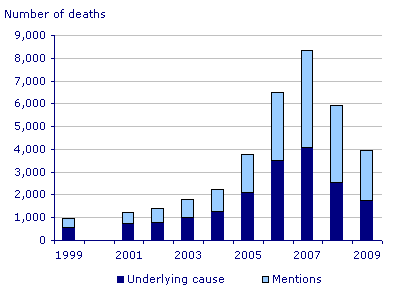 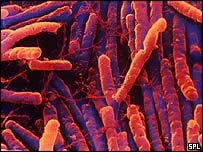 [Speaker Notes: Hospitals. Elderly people. Cause through excessive use of antibiotics. Since more rational use of antibiotics the superbug cases havegone down.]
Superbugs for the 21st century
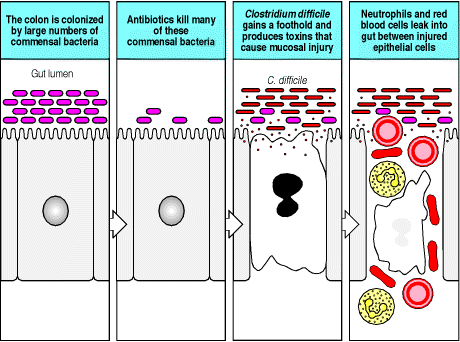 C Difficile
Pseudomembranous colitis (antibiotic associated colitis)
A+B toxins
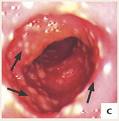 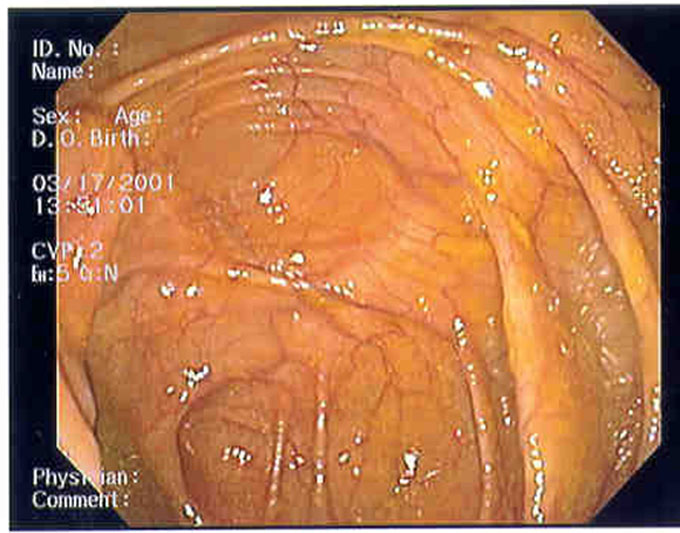 [Speaker Notes: Normal colon. Inflamed colon. White bits are pseudomembraneous colitis]
Treatment
Isolate
Stop current antibiotics
Metronidazole
Vancomycin
Lymphoid tissues
Lymphoid circulation
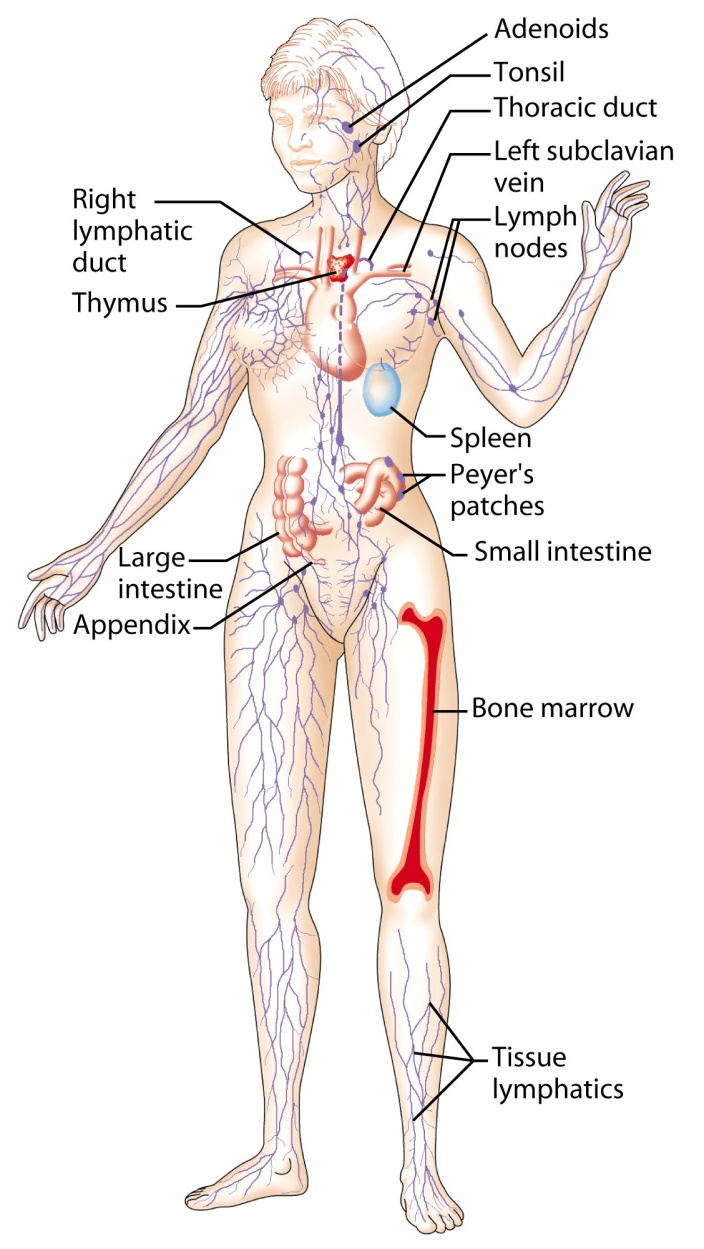 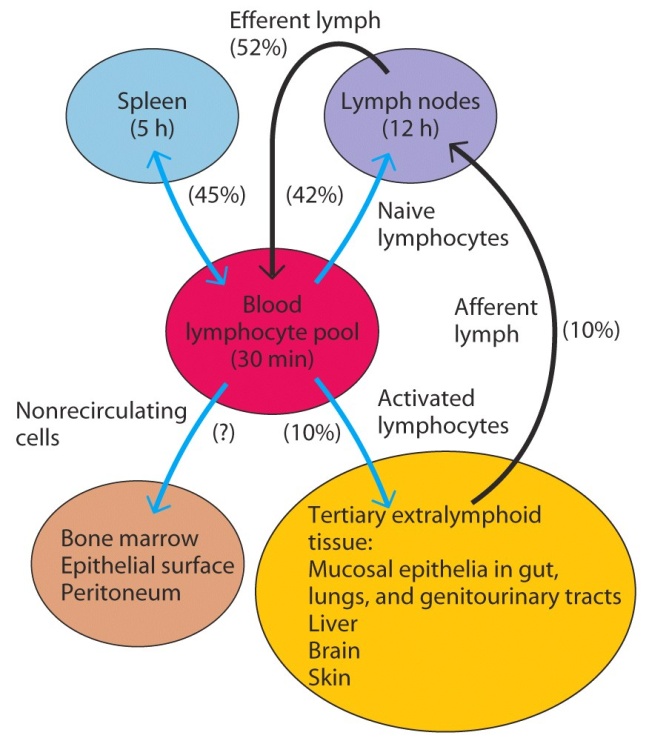 Mucosal defence
Non-immune mechanisms
Anatomical
Peristalsis
Mucus
Enterocyte membrane
Chemical
Gastric acid
Enzymes (proteases)
Oral flora
Peristalsis
Commensal bacteria 
Oral and Gut flora
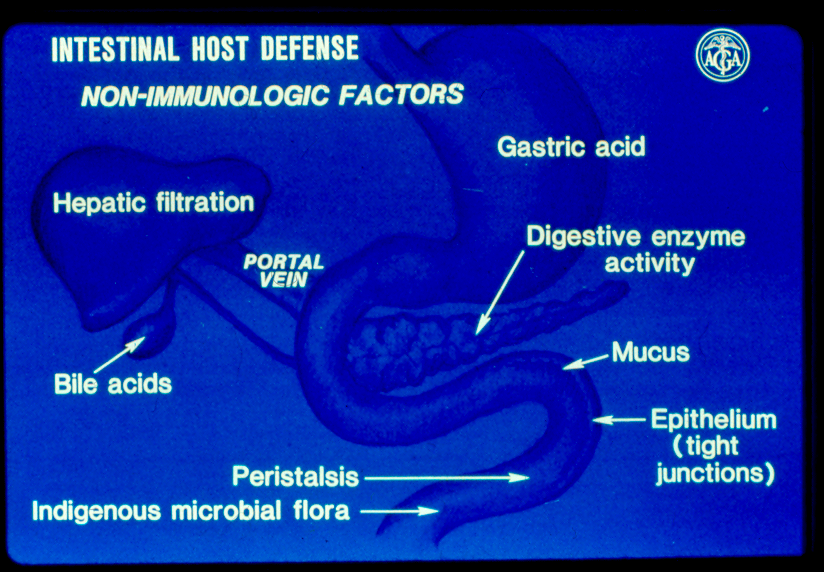 Immune mechanisms: MALT, GALT
The oral cavity is rich in immunological tissue (MALT: mucosa associated lymphoid tissue)
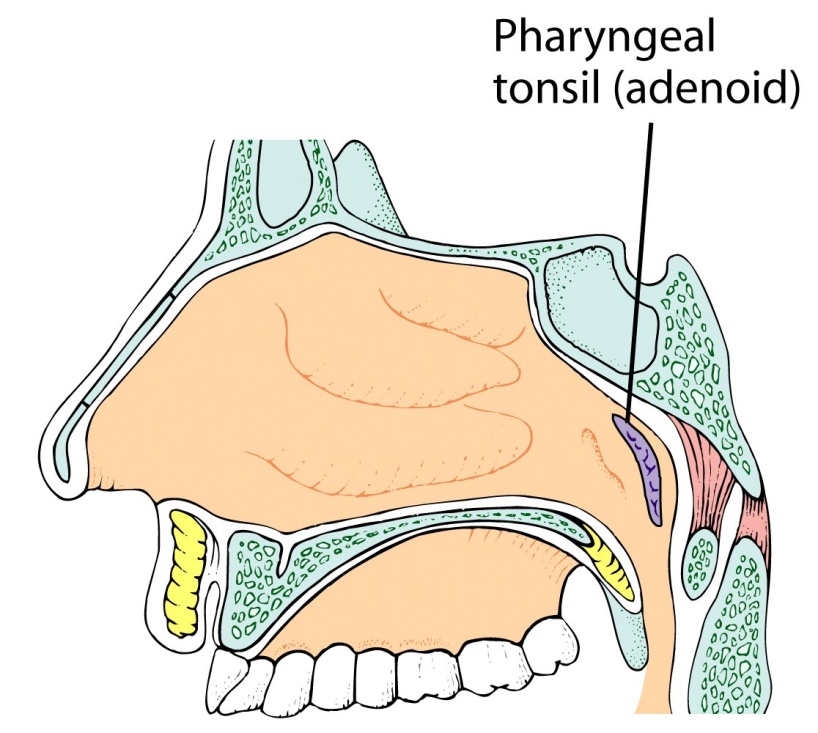 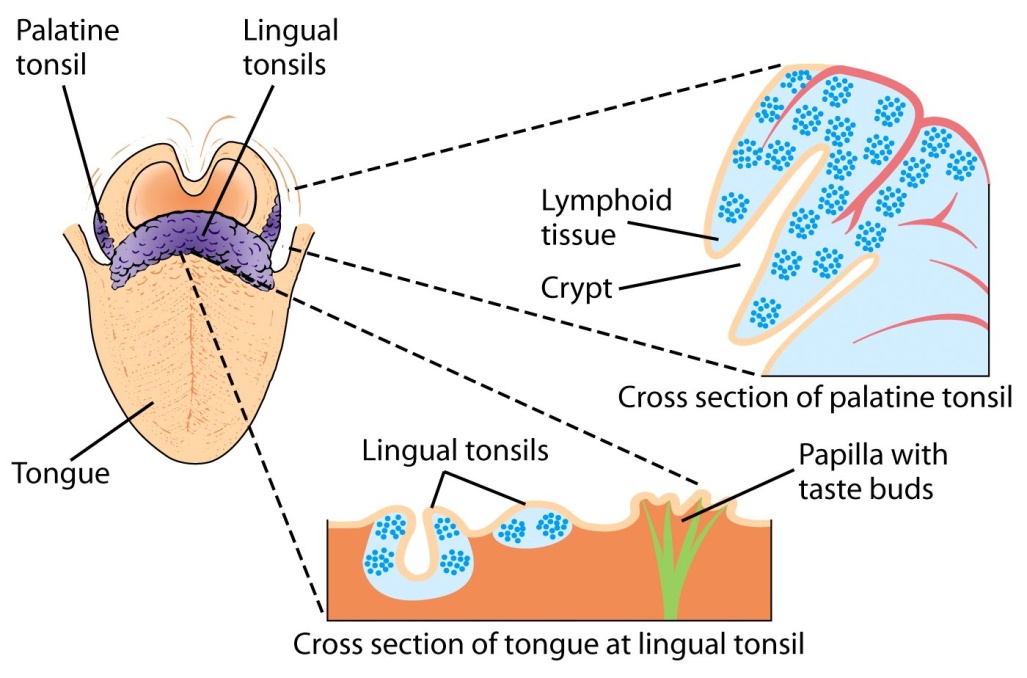 GALT (Gut Associated Lymphoid Tissue)
Not organised
Intra-epithelial lymphocytes
Lamina propria lymphocytes
Organised
Cryptopatches 
Peyer’s patches
Isolated lymphoid follicles
Mesenteric lymph nodes
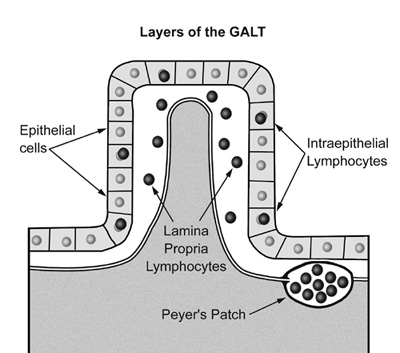 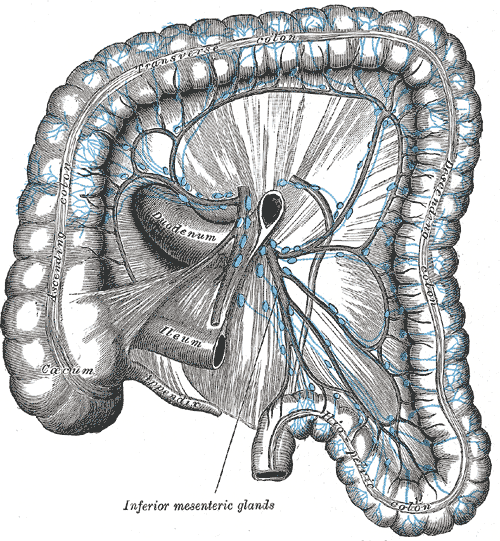 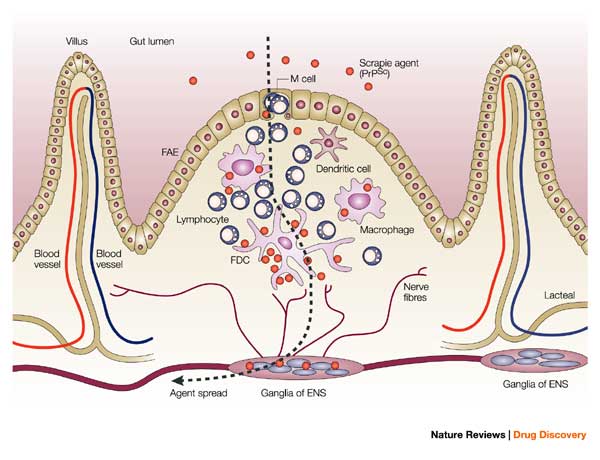 GALT - what it does
Generates lymphoid cells and antibodies
IgA secretory and interstitial
IgG
IgM
Cell mediated immunity
Organisation of GALT 1:
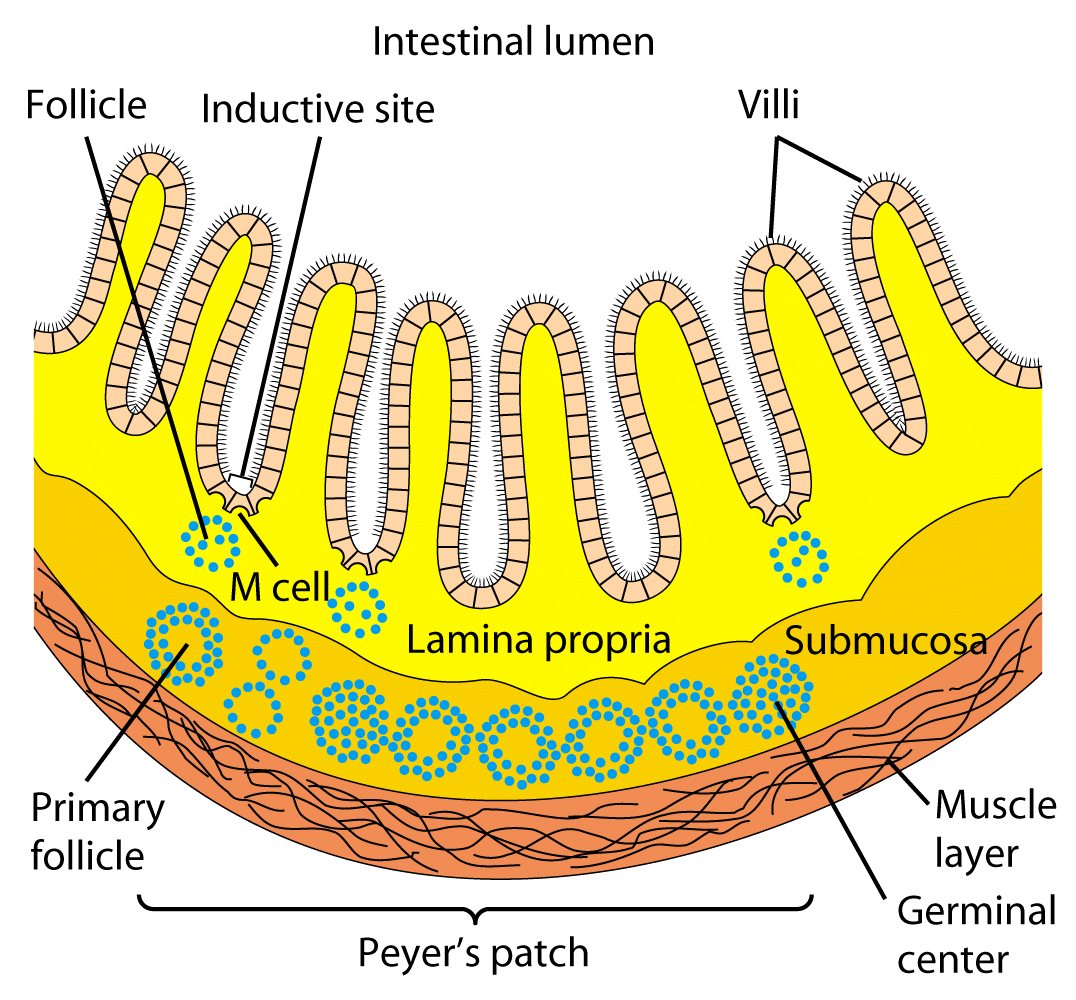 Dome epithelium
M Cells
Ag
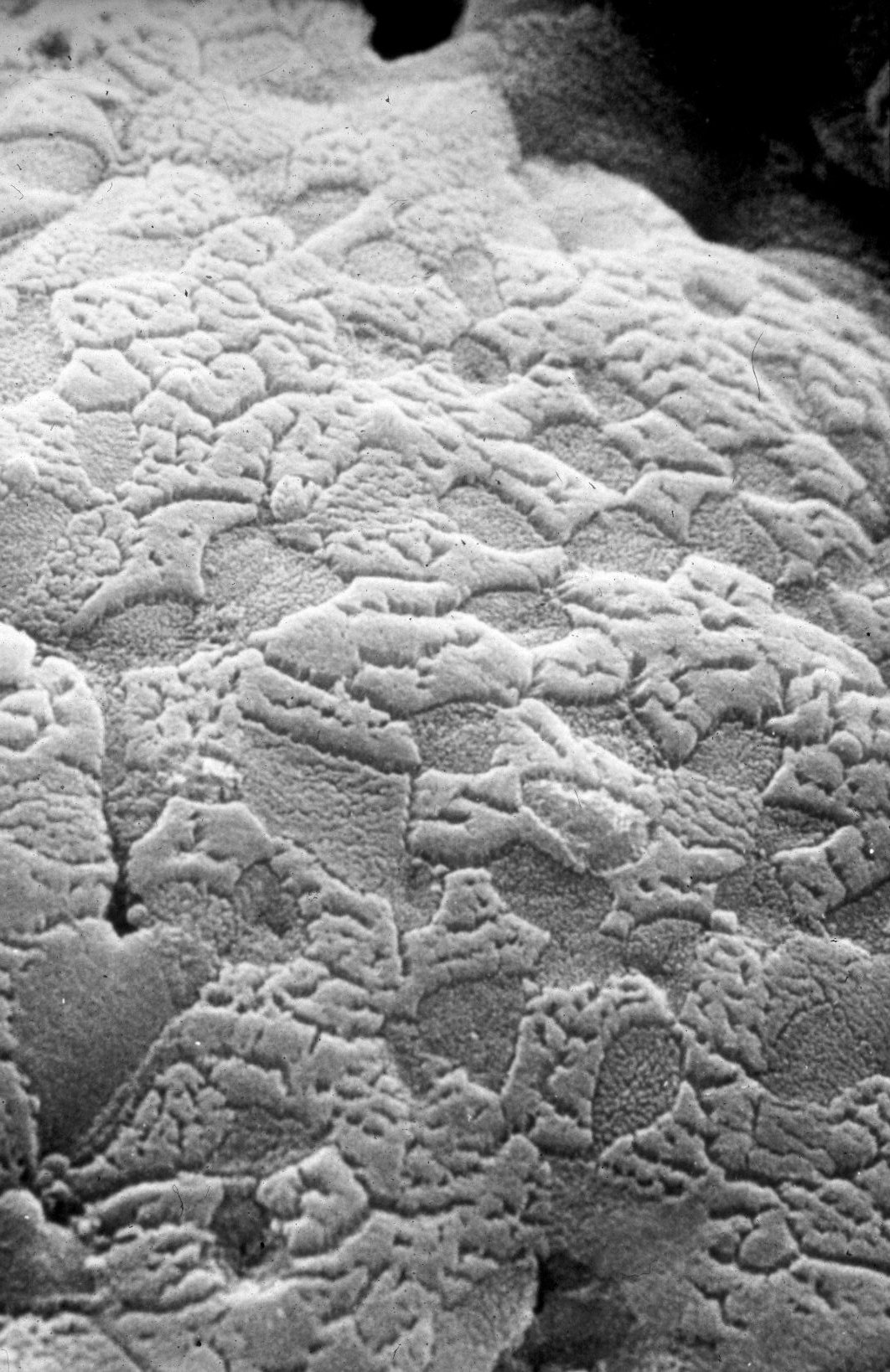 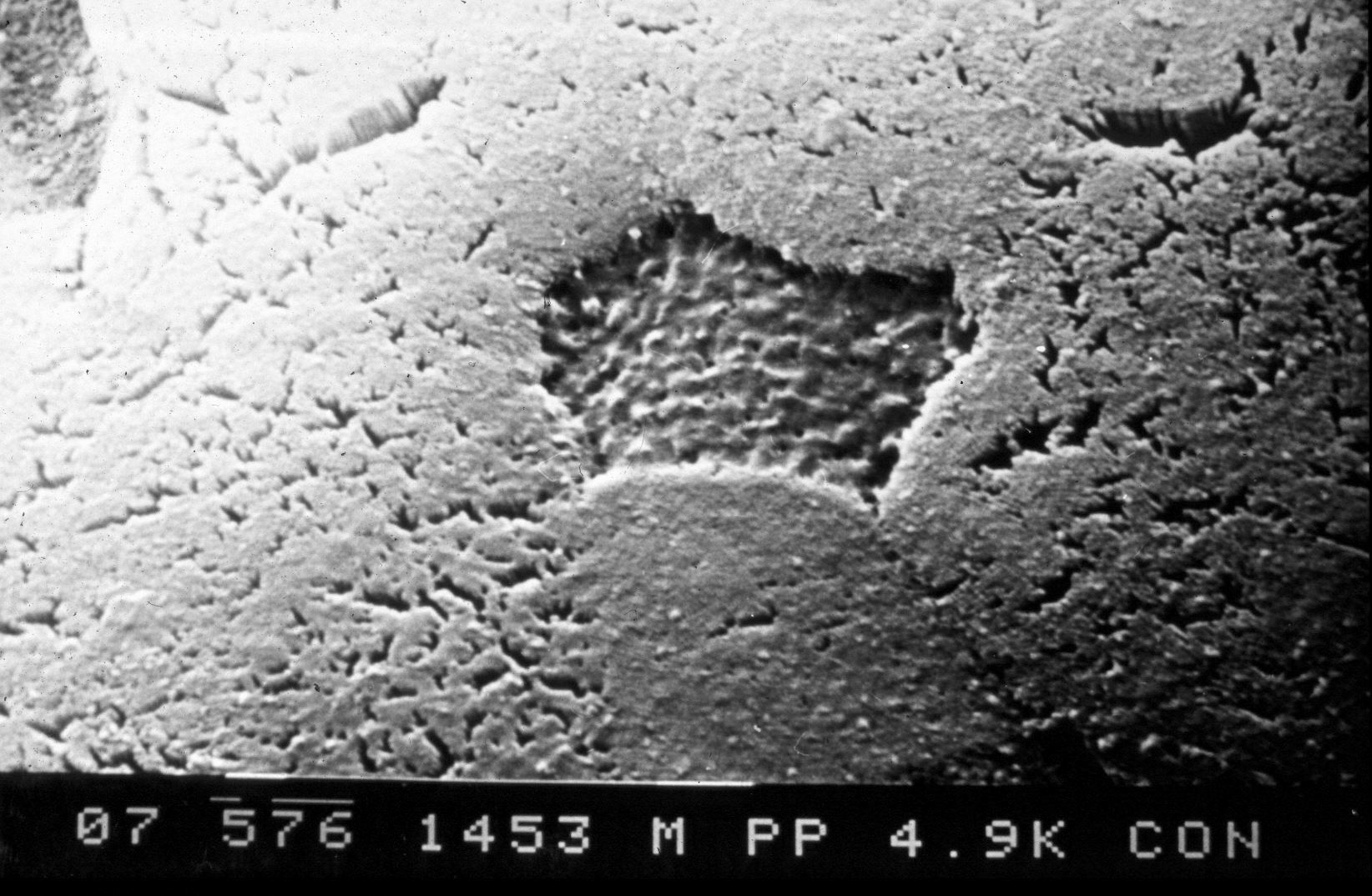 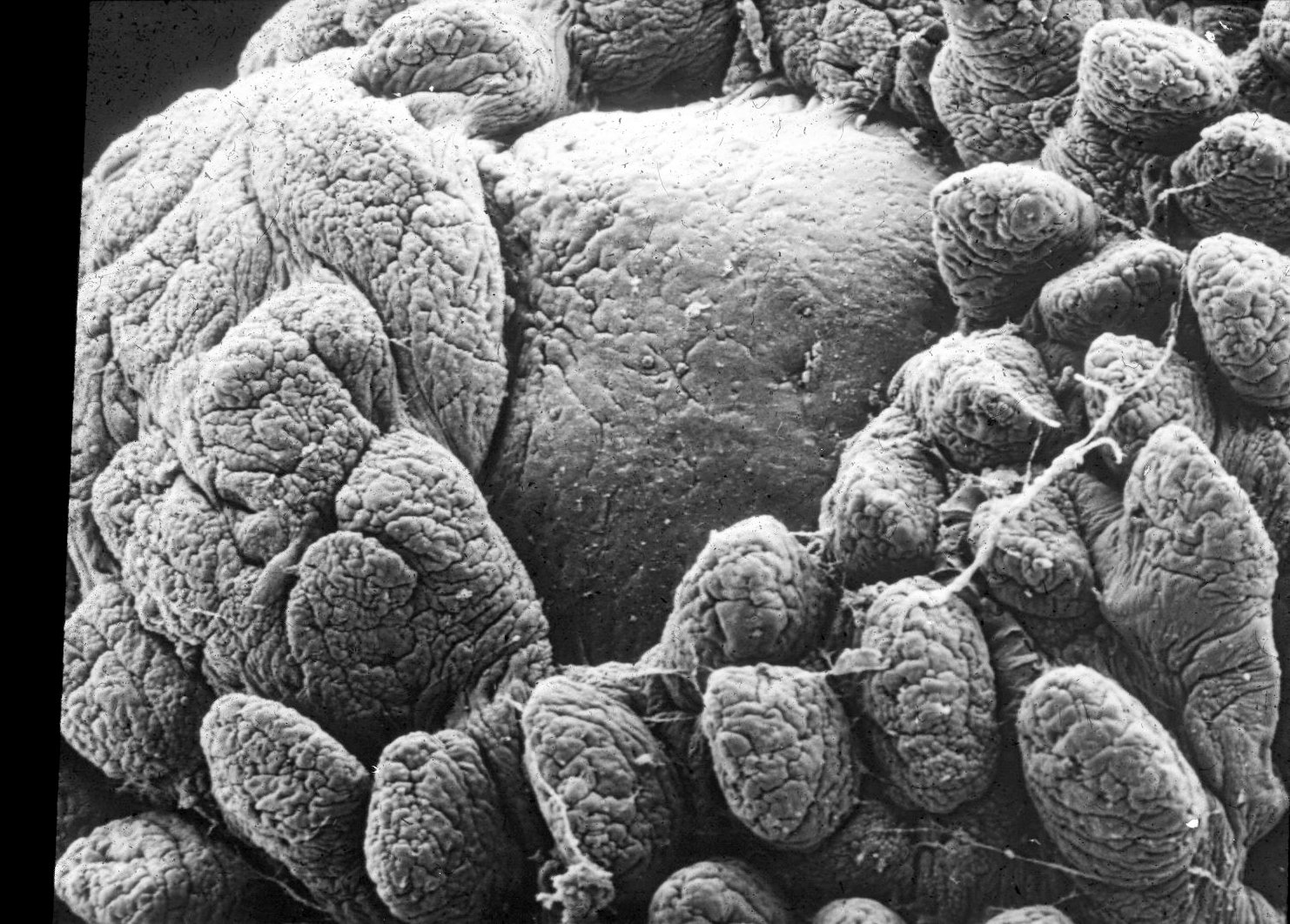 Antigen sampling: M cells
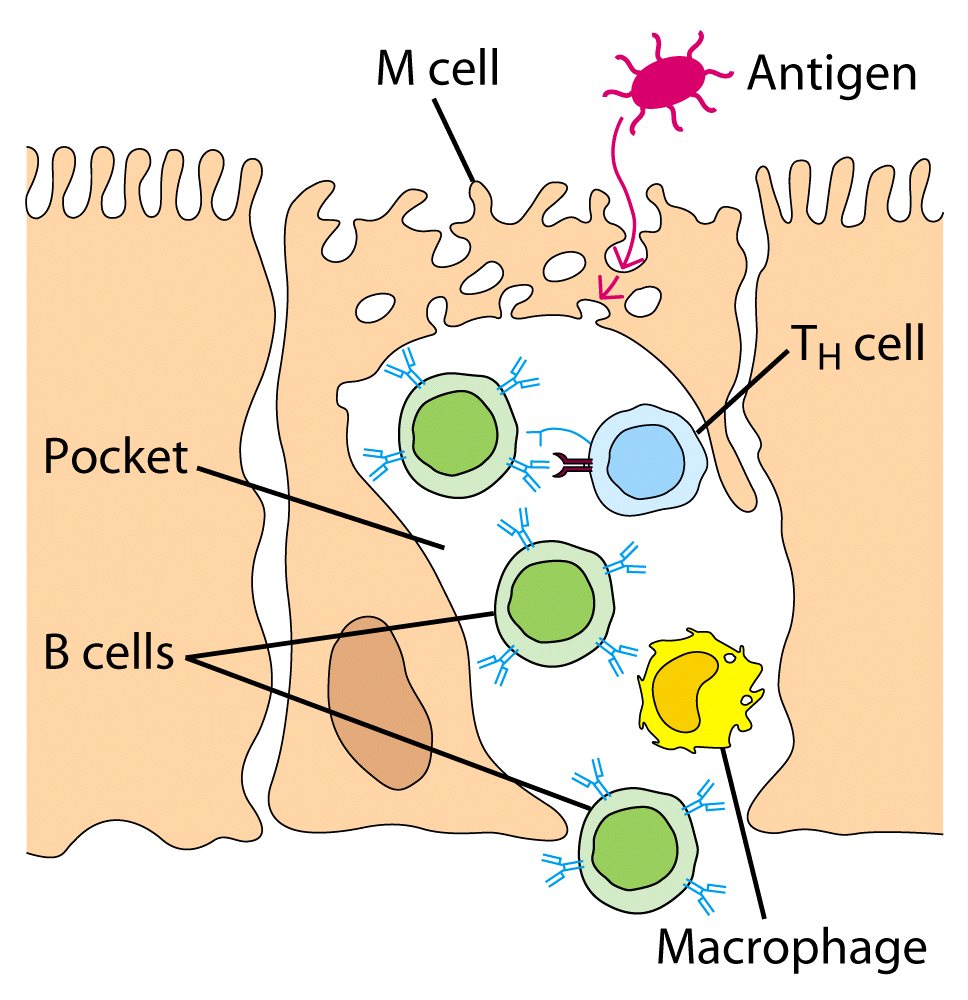 Tight-junction proteins
Mucosal Epithelial Cells
Trans-epithelial Antigen Sampling
Mesenteric 
Lymph 
Node
IgA: the specialised immunolgobulin of the gut
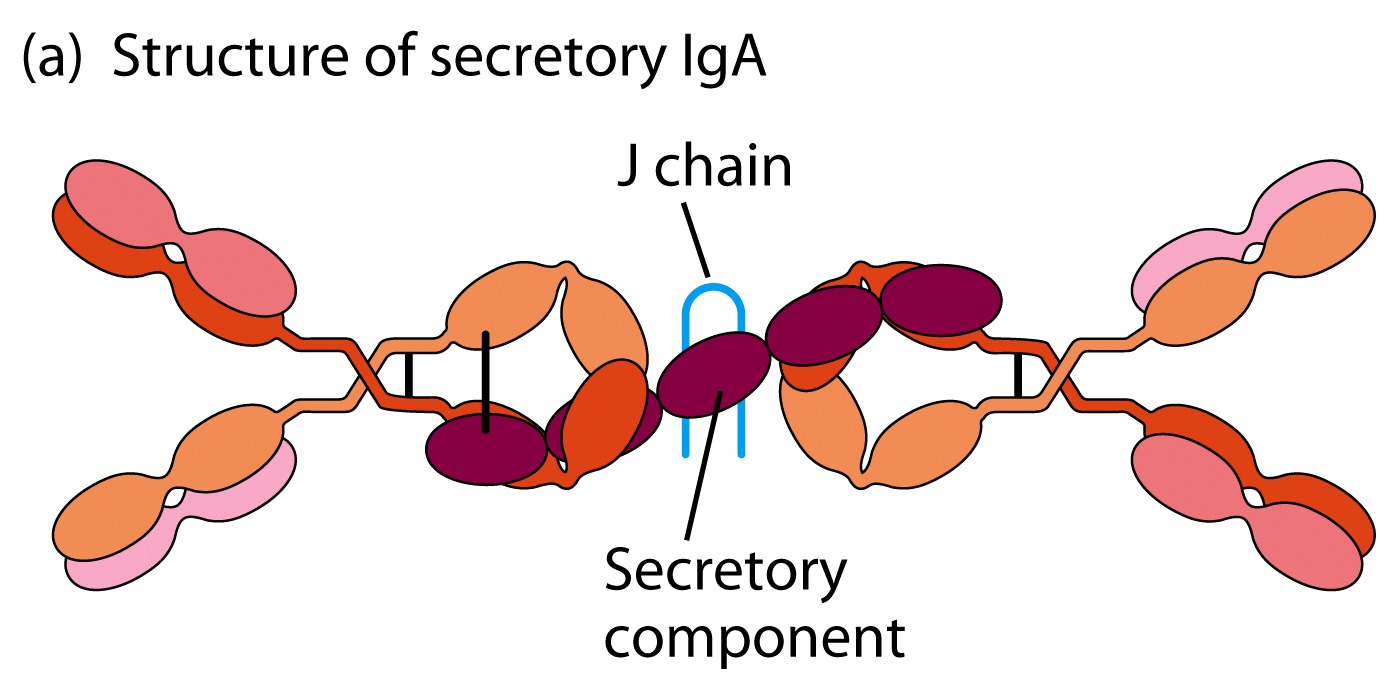 IgA is transported from submucosa to lumen by transcytosis
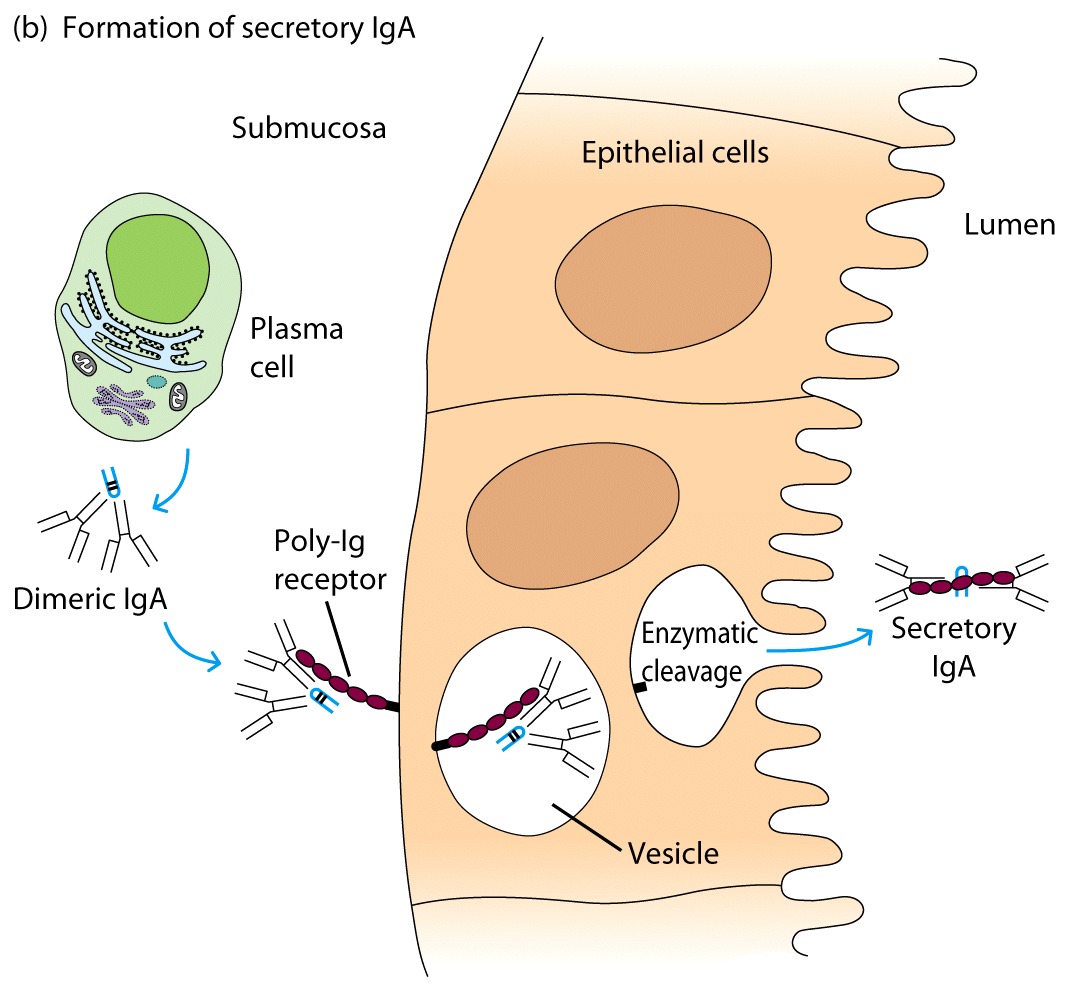 Gut associated adaptive immune response
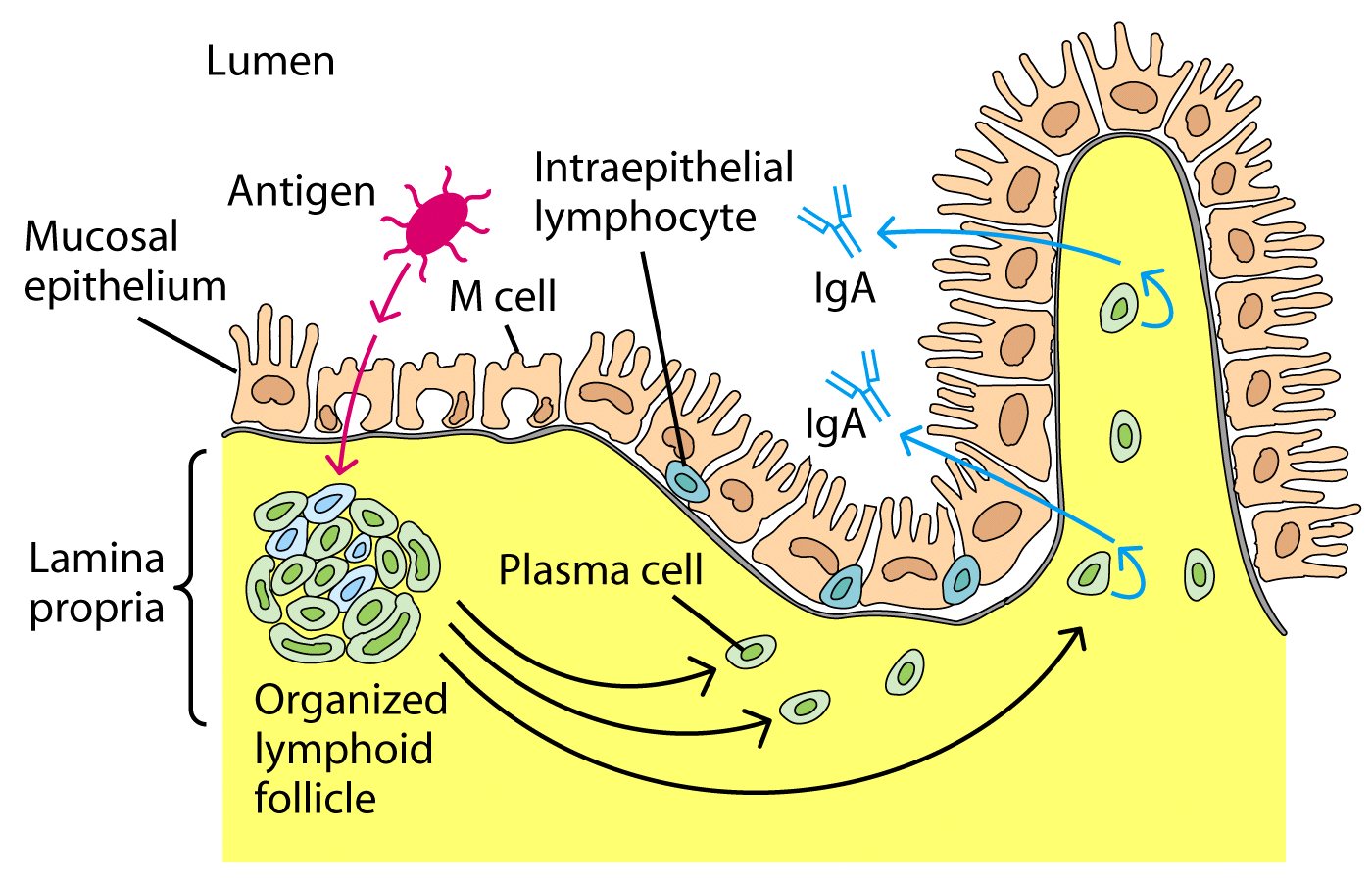 Intra-epithelial lymphocytes
Make up one fifth of the intestinal epithelium
Conventional T cells (also lamina propria)
Migrated from other tissues
Unconventional T cells (Innate)
Resident
Express unusual combinations of CD4, CD8 or gd T cell receptor
The gut contains lymphocytes of the innate immune system
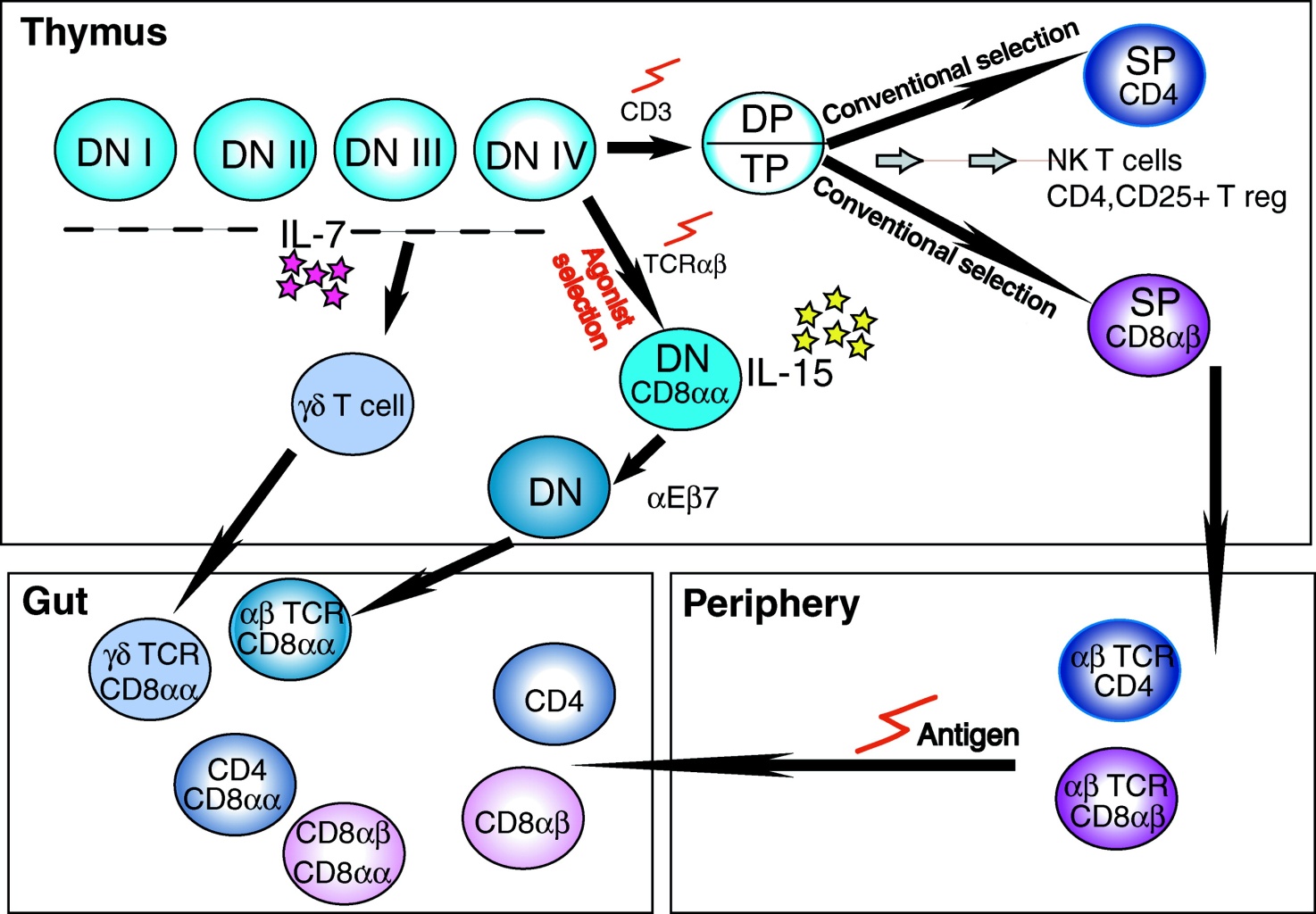 conventional
innate
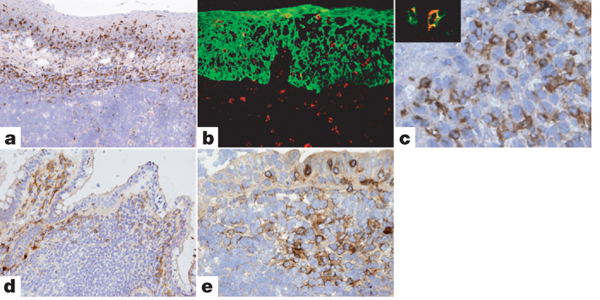 NKp44+ NK cells are prominently found within MALT.
In lamina propria
tonsil
NKp44+ NK cells (like Th17)
Make IL-10 IL-22, IL-26
Express RORγ
Clear Citrobacter Rodentium
Dome region of peyers patches
Appendix
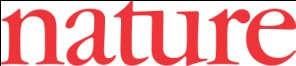 M Cella et al. Nature 000, 1-4 (2008) doi:10.1038/nature07537
Gut associated innate immune response
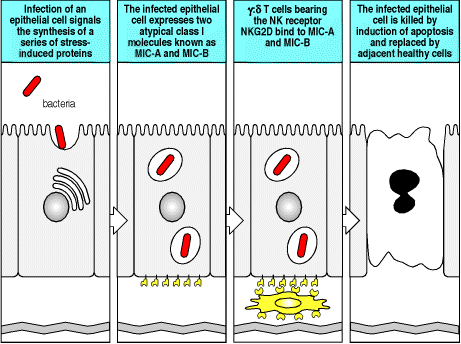 CD4 cells: a complex group
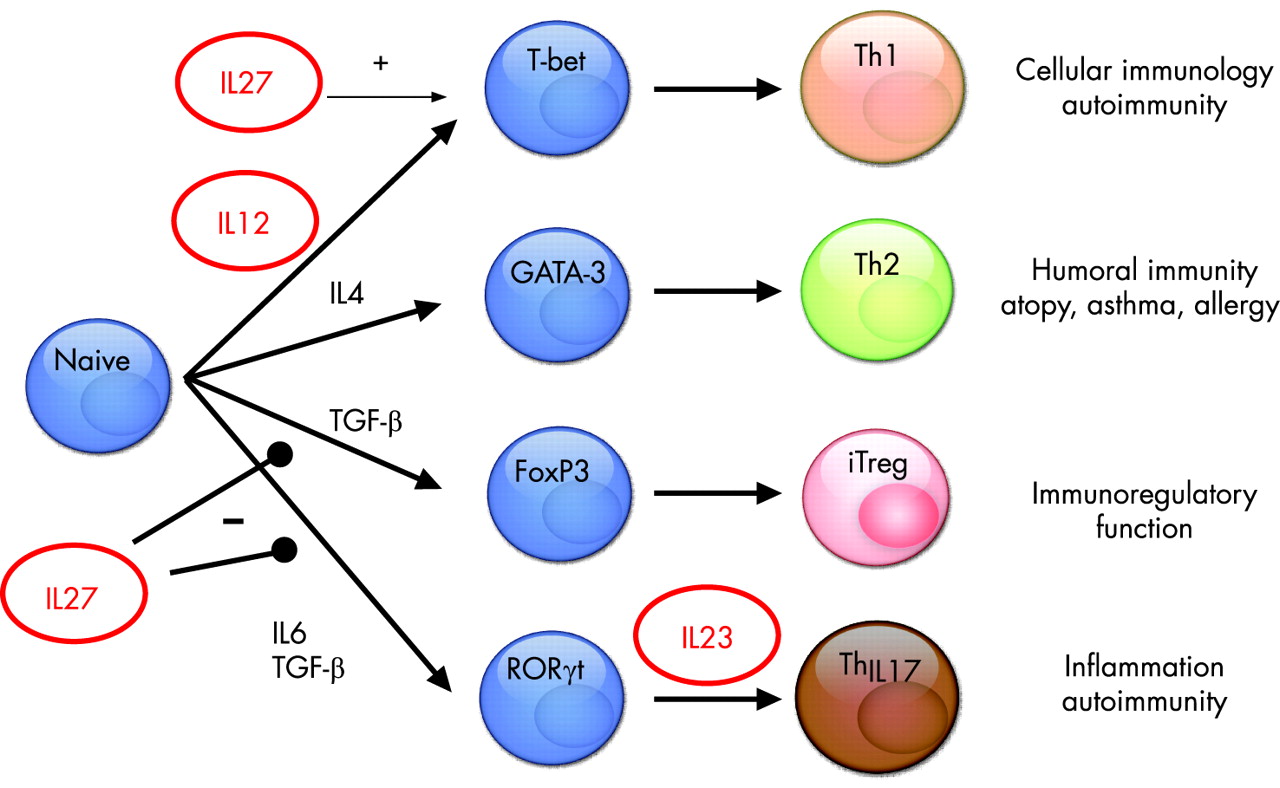 The cytokine milieu affects T cell development in the gut
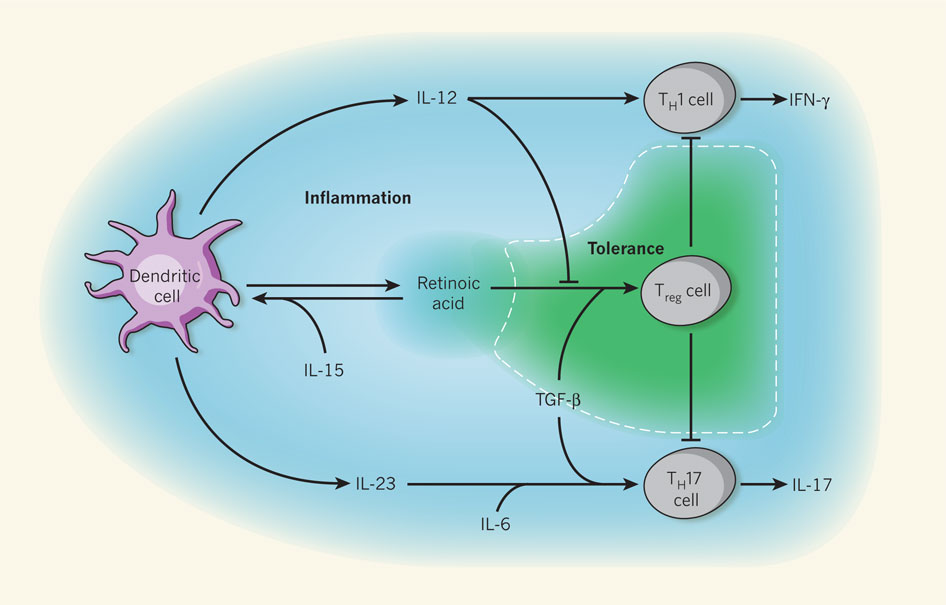 Orchestration of gut immune response
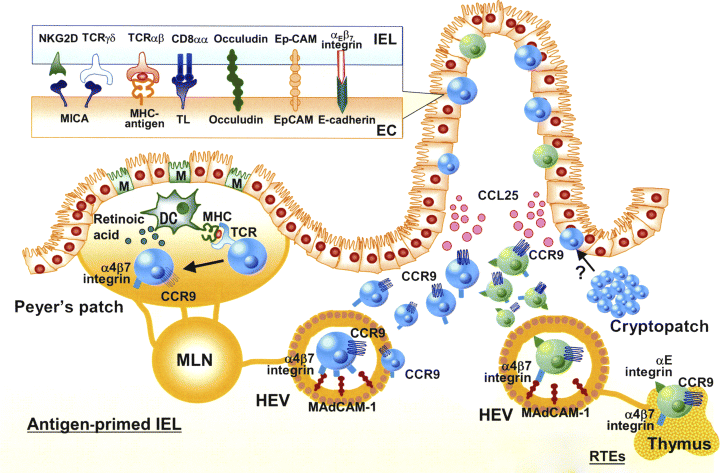 tolerance
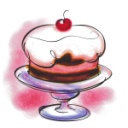 Food antigens
Commensal bacteria
immunoreactivity
Pathogens
A dual immunological role for the gut
Oral tolerance: most antigens don’t elicit an immune response
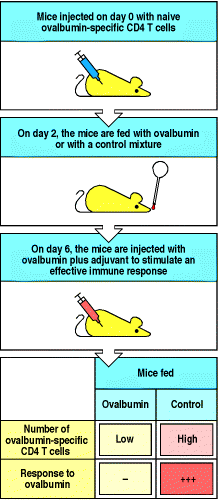 Potential mechanisms for oral tolerance
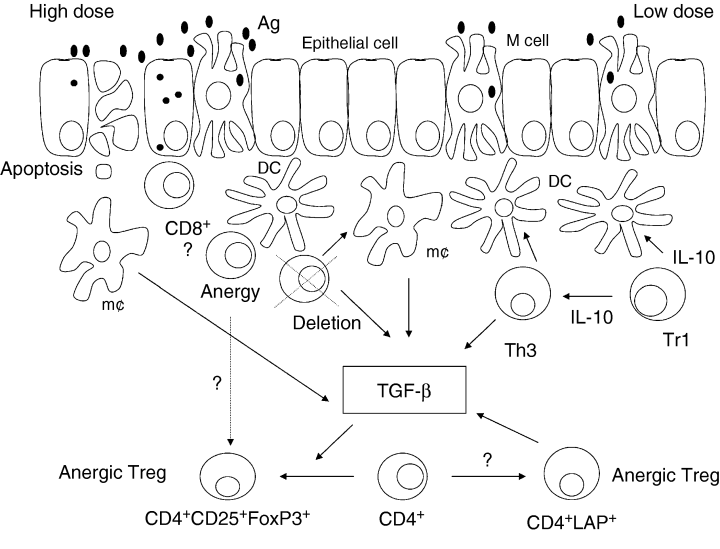 Anergy
Deletion
Cytokine secretion
-IL-10
The cytokine milieu affects T cell development in the gut
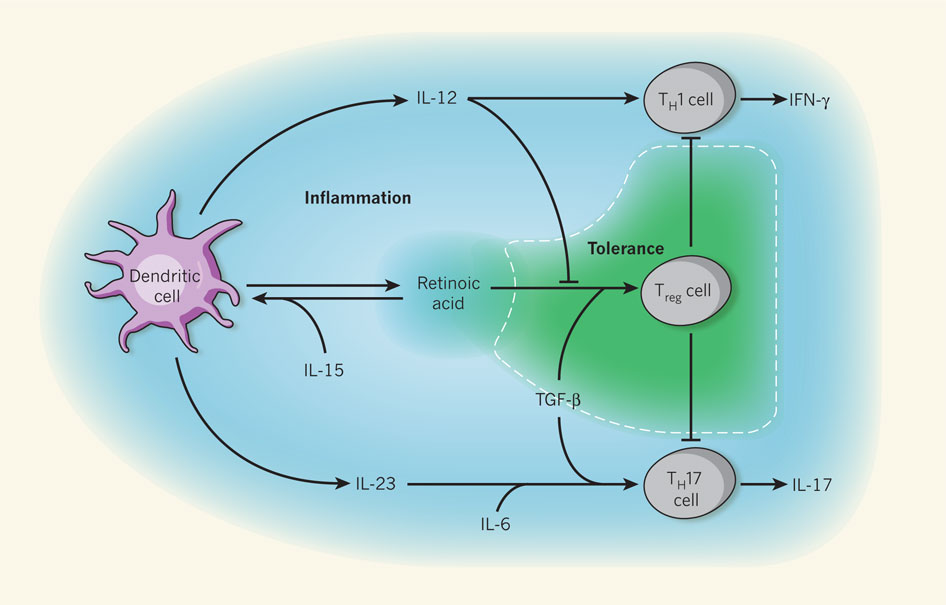 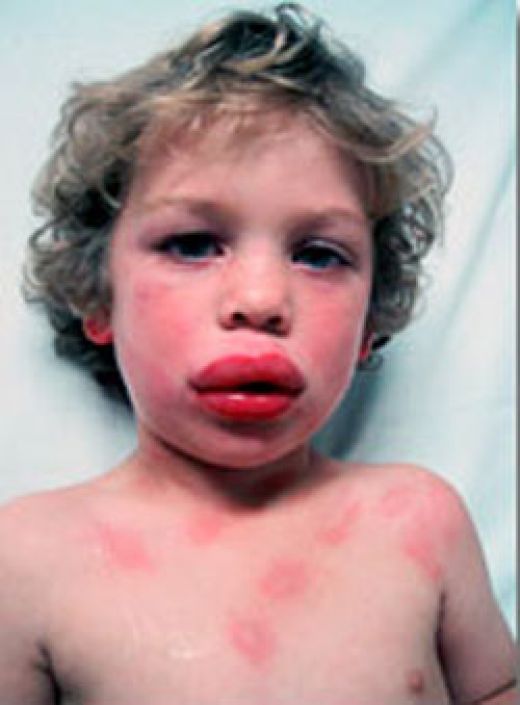 Intolerant of food
Food allergy:
Nuts
Hen egg white
Cows milk
Wheat
Sesame seeds
Soya
Shell fish
Coeliac disease
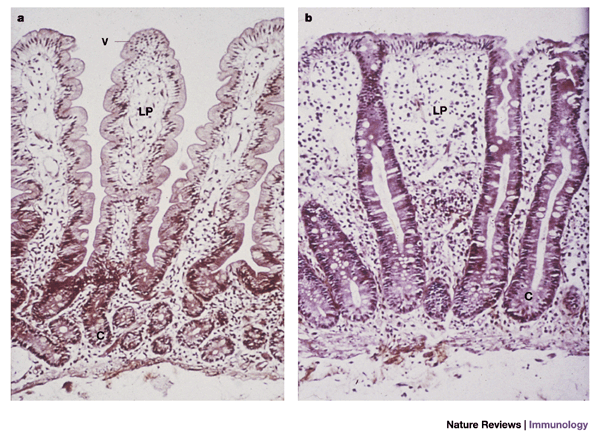 Pathogenesis of coeliac disease
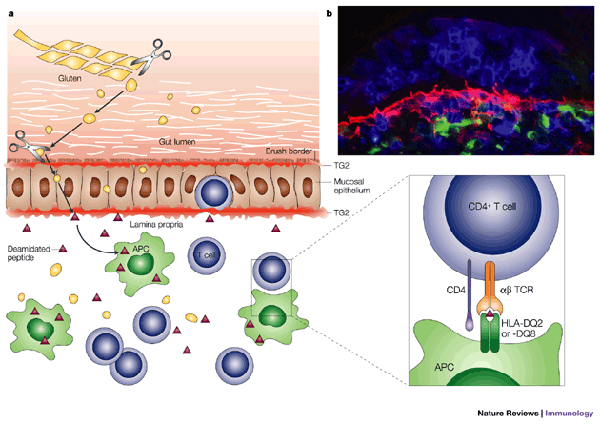 DQ2
Coeliac disease pathogenesis 2
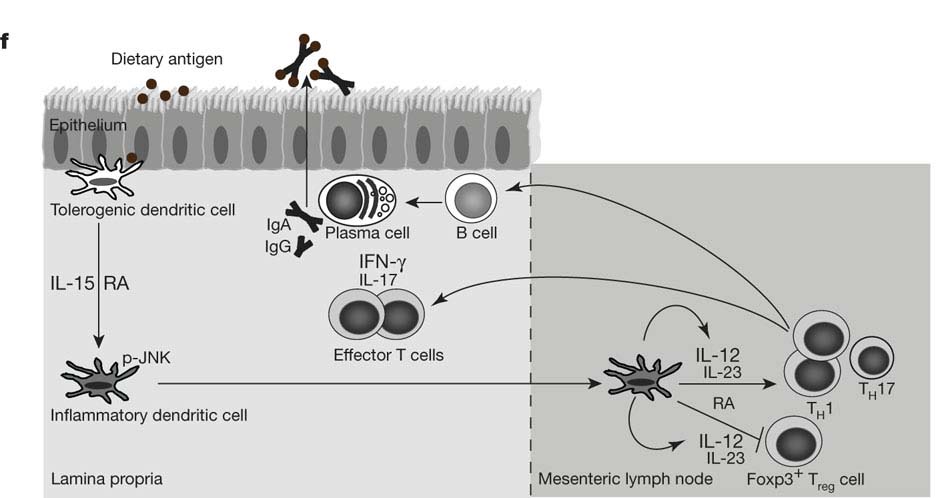 R. W. DePaolo et al. Nature 000, 1-5 (2010) doi:10.1038/nature09849
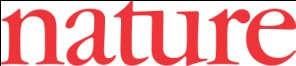 Crohns disease
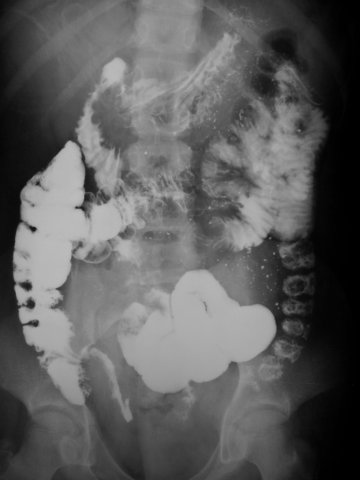 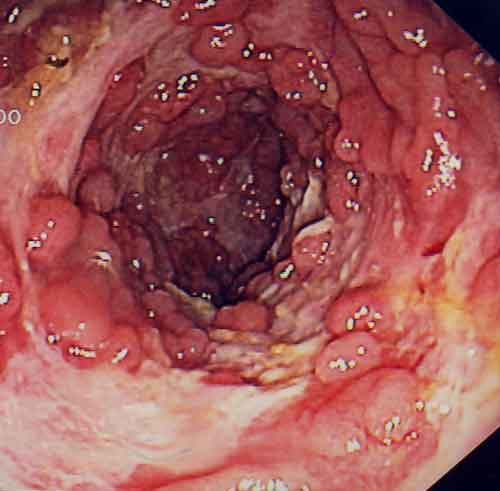 A molecular risk map of Crohns disease
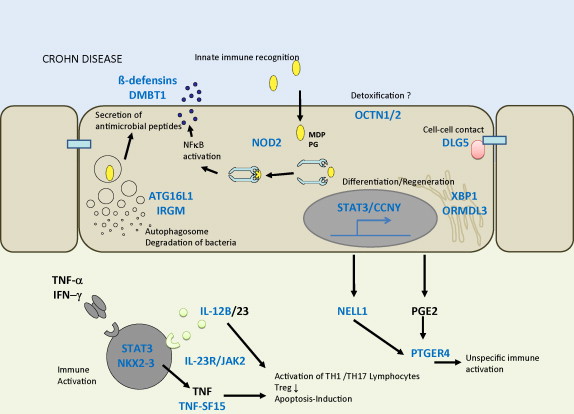 NODophagy
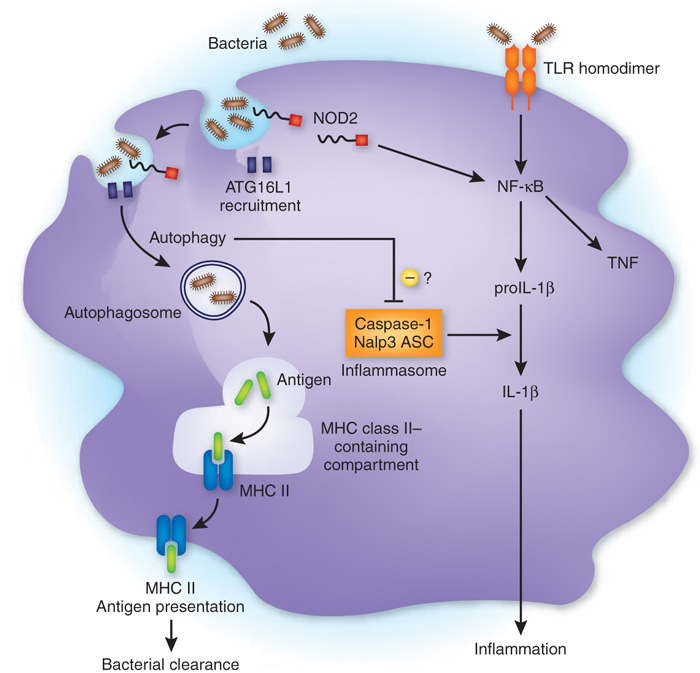 ?dysregulation→Crohns Disease
Primary Sclerosing cholangitis
Inflammatory condition of the biliary tree
Associated with IBD
Leads to cholangiocarcinoma
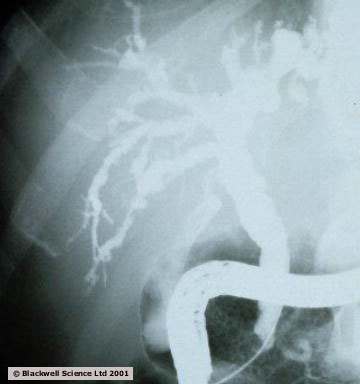 Under normal physiological conditions enteric antigens are presented to naive lymphocytes in the draining mesenteric lymph nodes.
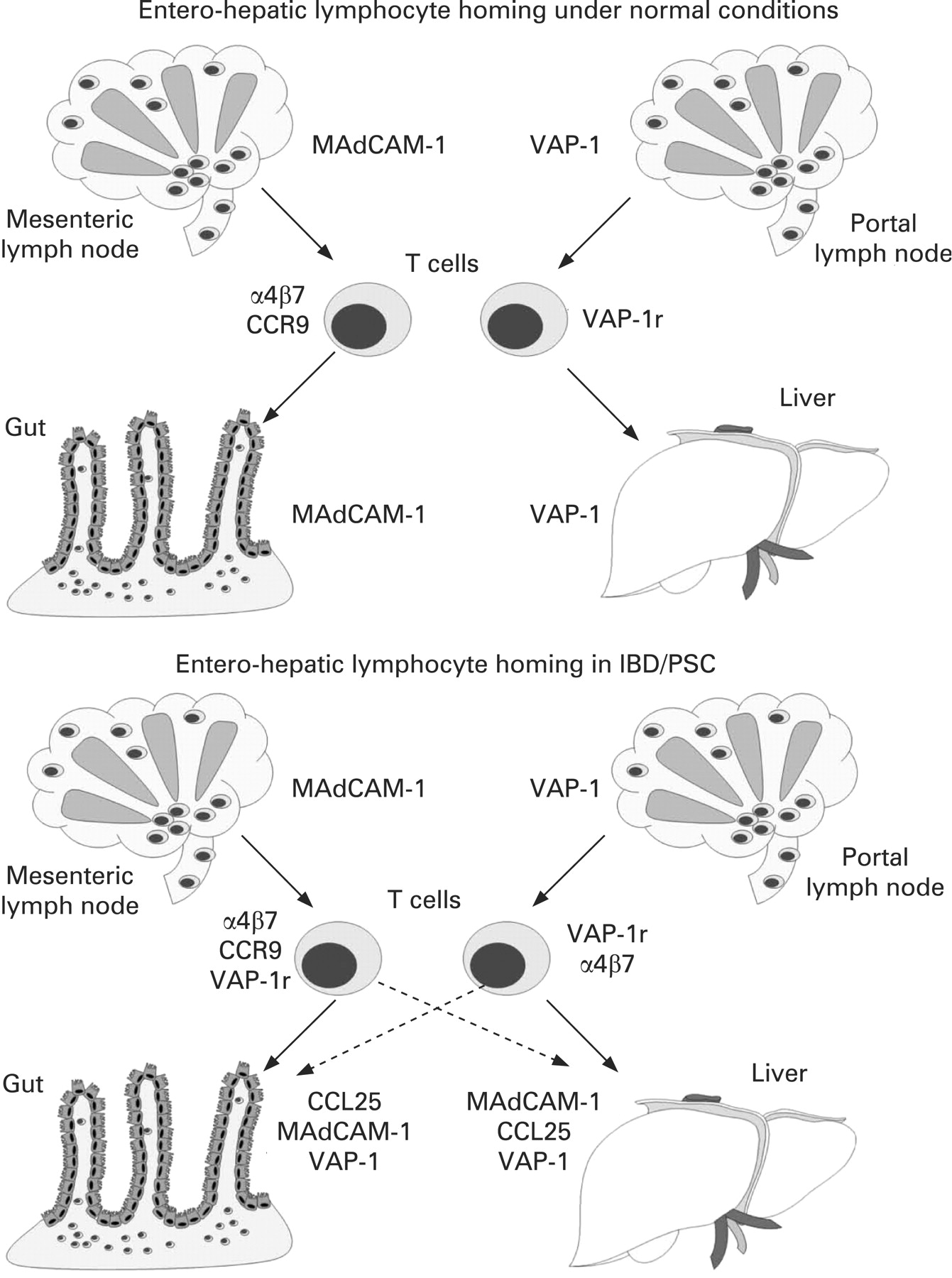 Adams D H et al. Gut 2008;57:838-848
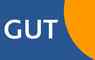 ©2008 by BMJ Publishing Group Ltd and British Society of Gastroenterology
Summary
Gut is at the interface of self and non-self
Following invasion:
Recognize 
Mount a successful response: 
not too much (immunopathology)
not too little (chronic infection)
Terminate the response (immunopathology)
In times of health
No response (autoimmunity)